Google Hacking
Damian Gordon
Google Hacking
index of /passwd
index of /secret
index of /confidential
Google Hacking
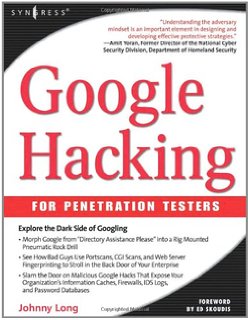 Google Hacking
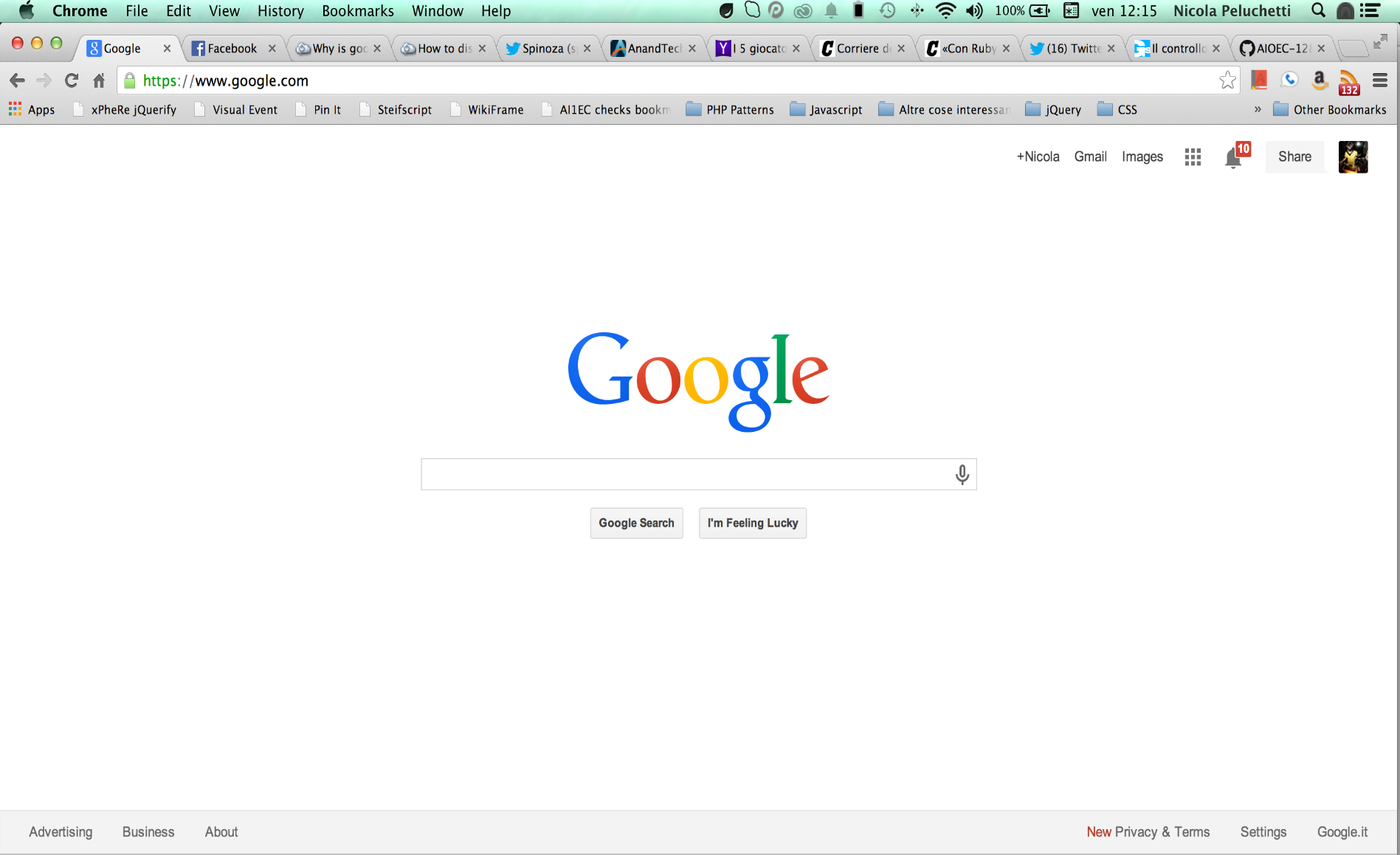 Basic Search Operations
Basic Searching Operations
Damian Gordon
 “Damian Gordon”
Basic Searching Operations
Damian Gordon
 “Damian Gordon”
Search for a page with the words “Damian” and “Gordon” on it (in any order).
Basic Searching Operations
Search for a page with the phrase “Damian Gordon” on it.
Damian Gordon
 “Damian Gordon”
Basic Searching Operations
Damian OR Gordon
Damian | Gordon
Basic Searching Operations
Damian OR Gordon
Damian | Gordon
THESE TWO ARE THE SAME: Search for a page with either the word “Damian” or “Gordon” on it.
Basic Searching Operations
Damian OR Gordon DIT
(Damian OR Gordon) DIT
Basic Searching Operations
Damian OR Gordon DIT
(Damian OR Gordon) DIT
Search for a page with either of the following: “Damian” or “Gordon DIT” on it.
Basic Searching Operations
Search for a page with the words “Damian” and “DIT” on it; or a page with the phrase “Gordon” and “DIT” on it.
Damian OR Gordon DIT
(Damian OR Gordon) DIT
Basic Searching Operations
”Damian *” DIT
Basic Searching Operations
”Damian *” DIT
Search for a page with the word “Damian” followed by any other word, and the page must also have “DIT”.
Basic Searching Operations
"Damian Gordon" 2015..2018
Basic Searching Operations
"Damian Gordon" 2015..2018
Search for a page with the phrase “Damian Gordon”, and the page must also have “2015”, “2016”, “2017”, and “2018”.
Advanced Search Operations
Advanced Searching Operations
site:www.damiantgordon.com
Advanced Searching Operations
site:www.damiantgordon.com
Search only in the site www.damiantgordon.com
Advanced Searching Operations
intitle:"Damian Gordon”
Advanced Searching Operations
intitle:"Damian Gordon”
Search only in the page's title for the phrase “Damian Gordon”.
Advanced Searching Operations
allintitle:Damian Gordon
Advanced Searching Operations
allintitle:Damian Gordon
Search only in the page's title for the words “Damian” and “Gordon” (in any order).
Advanced Searching Operations
inurl:location
Advanced Searching Operations
inurl:location
Search for the word “location” in the document URL.
Advanced Searching Operations
allinurl:location wikipedia
Advanced Searching Operations
allinurl:location wikipedia
Search for the words “location” and “wikipedia” in the document URL (in any order).
Advanced Searching Operations
filetype:pdf
Advanced Searching Operations
filetype:pdf
Match only a specific file type, in this case a PDF.
Ten Simple Google Hacks
Google Hacking
1. To find sites hosted on a server other than the WWW domain:


site:washingtonpost.com -site:www.washingtonpost.com
Google Hacking
2. Search for directory listings:


intitle:index.of
[Speaker Notes: https://hypem.com/download/]
Google Hacking
3. Find error warnings:


intitle:error "access denied for user" "on line"
[Speaker Notes: https://hypem.com/download/]
Google Hacking
4. To find login portals:


login | logon
[Speaker Notes: https://hypem.com/download/]
Google Hacking
5. To search for sites with usernames:


site:XXXXX employee.ID | username | userid
[Speaker Notes: https://hypem.com/download/]
Google Hacking
6. To search for sites with passwords:


password | passcode | “your password is”
[Speaker Notes: https://hypem.com/download/]
Google Hacking
7. To search for sites with admin:


admin | administrator
[Speaker Notes: https://hypem.com/download/]
Google Hacking
8. To search for sites with admin logins:


“admin login”
[Speaker Notes: https://hypem.com/download/]
Google Hacking
9. To search for strange logins:


login -html -php -htm -asp -pdf -cgi -cfm 
                 -shtml -jsp -php3
[Speaker Notes: https://hypem.com/download/]
Google Hacking
10. To search for more strange logins:


login -html -php -htm -asp -pdf -cgi -cfm 
                 -shtml -jsp -php3 -aspx
[Speaker Notes: https://hypem.com/download/]
Google Hacking
BONUS HACK. To search for excel spreadsheets with a list of contact details:


filetype:xlsx "email" "@" "first name" "last name" "company" -sample "website" -template "contacts"
[Speaker Notes: https://hypem.com/download/]